Кости и скелет
Яшин Святослав
Ученик 3 «Д» класса
Санкт-Петербург
2016
Кости и скелет
2
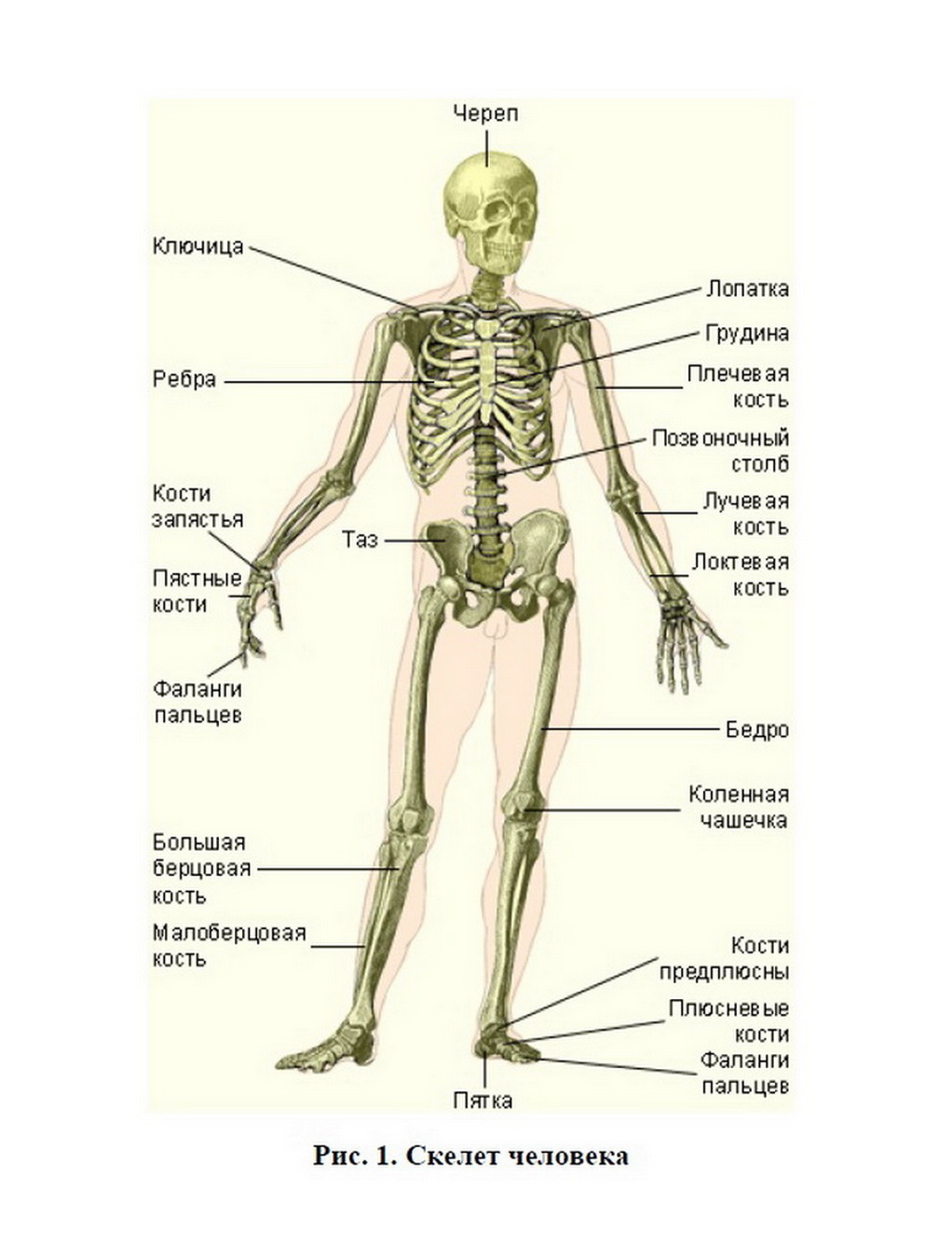 Скелет
Cкелет 
(от греч. skeleton  –  высушенный) человека представляет собой совокупность костей, определенным образом соединенных друг с другом. 

У взрослого человека скелет состоит примерно из 205 костей. В скелете выделяют три отдела: 
скелет туловища, 
скелет черепа,
 скелет конечностей.
3
Состав костей
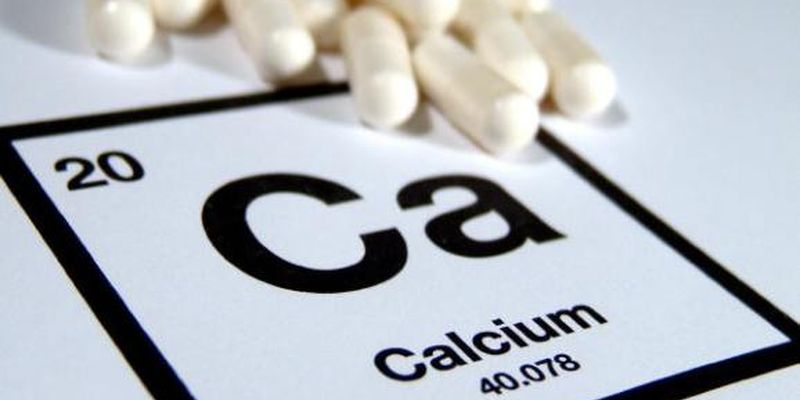 Содержание воды в кости достигает 50%. В сухом остатке костной ткани содержатся различные минеральные вещества.

Скелет — главное депо кальция и фосфора. Основное соединение минерального компонента костной ткани — фосфат кальция.
4
Функции костей
1. Опорная
2. Защитная
3. Двигательная
4. Накопительная
5. Кроветворная
5
Свойства костей
Наши кости во много раз прочнее стали, и в 10 раз эластичнее, да к тому еще и  легче, чем сталь. Скелет человека из кости в 3 раза легче, чем такой же скелет, выполненный из стали.
1
2
3
Легкость
Прочность
Самовосстановление
6
Спасибо за внимание!